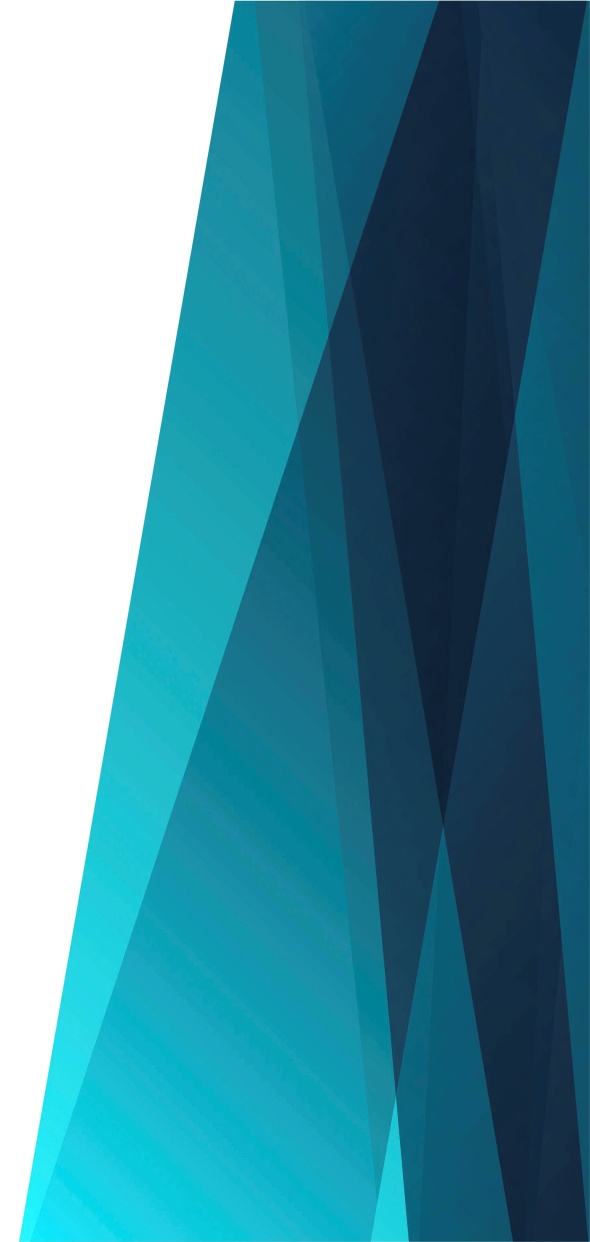 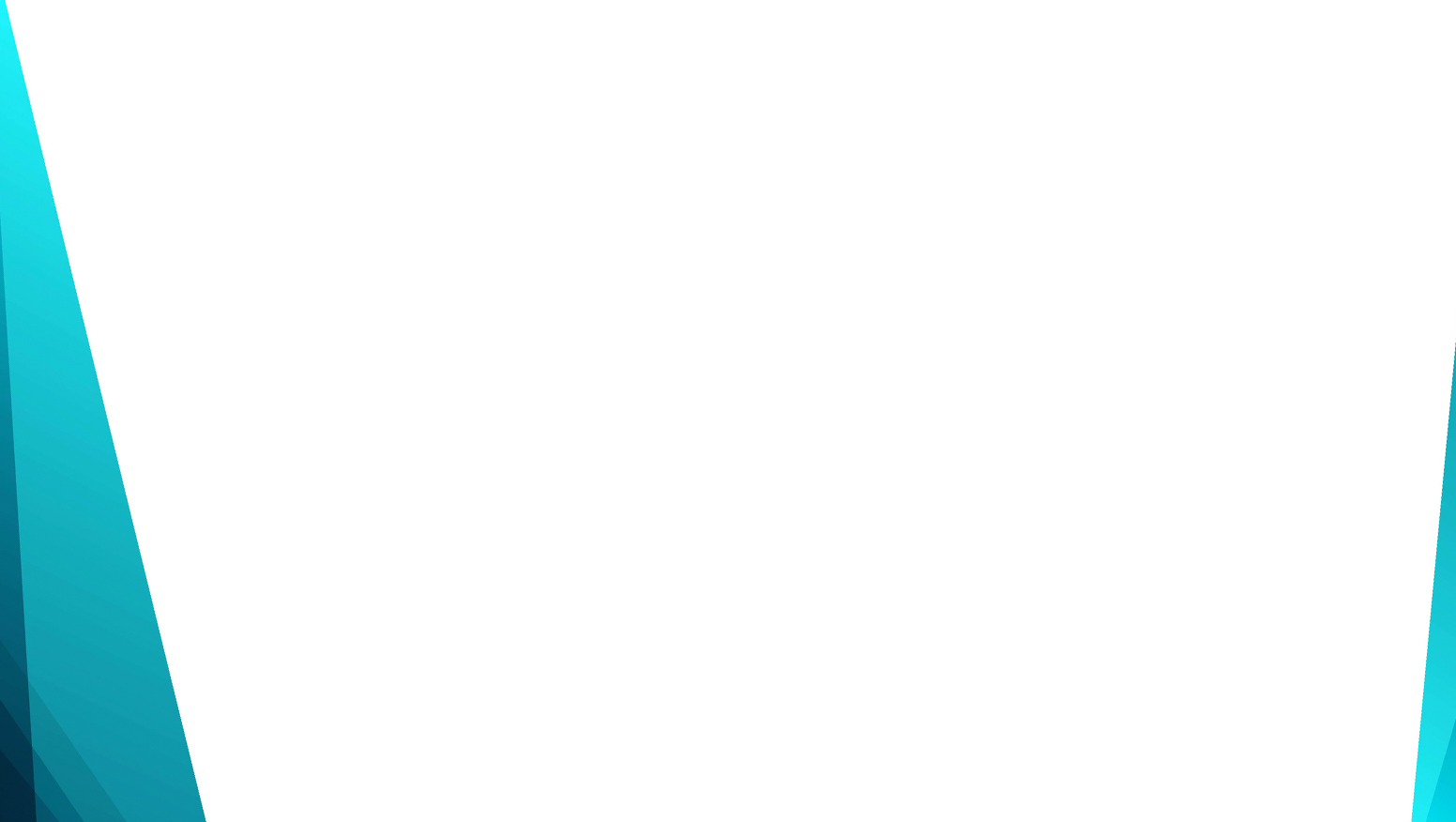 По благодати                                Твоей
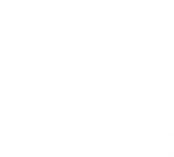 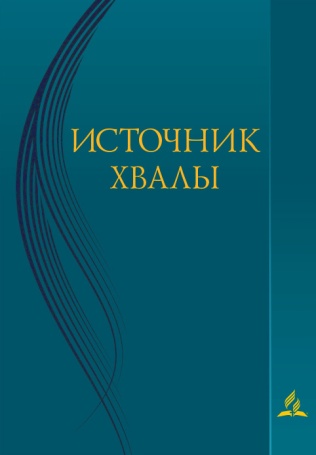 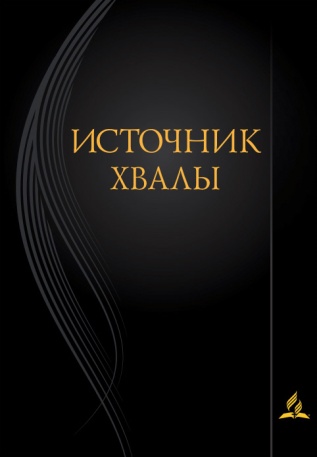 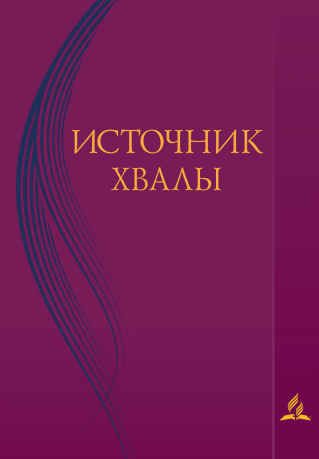 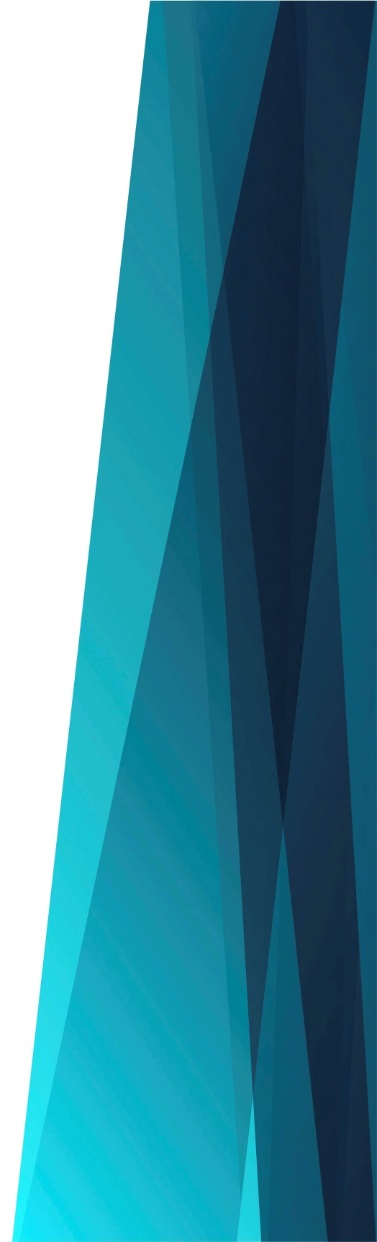 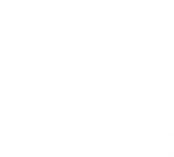 Прихожу к Тебе,
Обновить хочу
                       мой дух
Силою любви,
Что нашёл в Тебе.
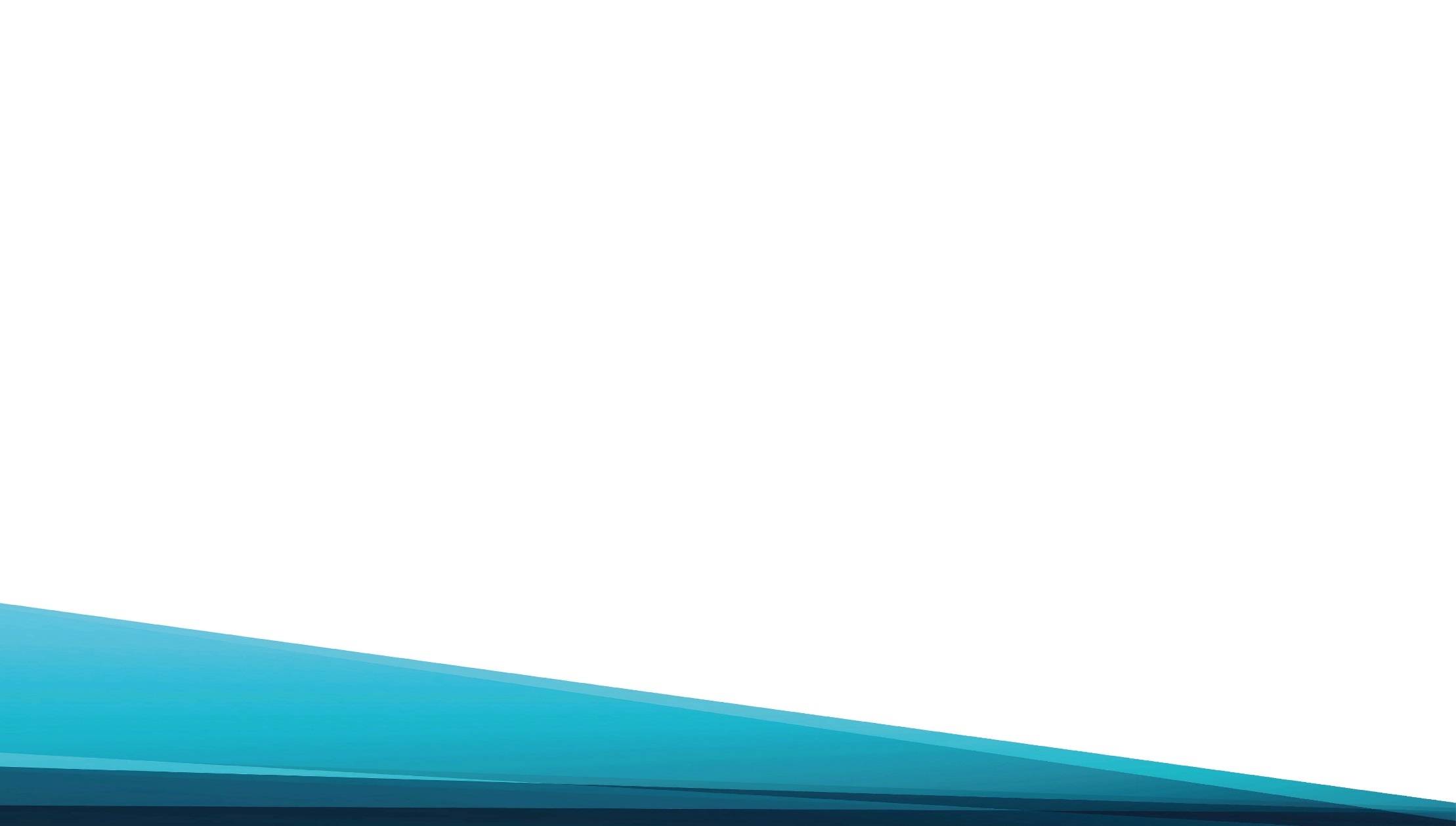 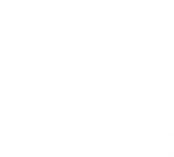 Я знаю что всё зло,
Всё тёмное в душе моей
Исчезнет навсегда
Благодатью Твоей.
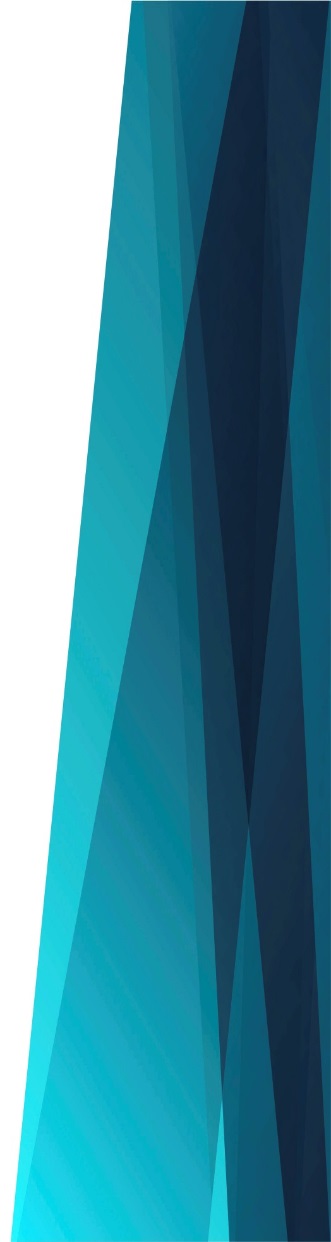 Припев:
О, Господь, 
Возьми меня на руки!
Я хочу ближе 
                быть к Тебе.
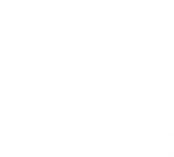 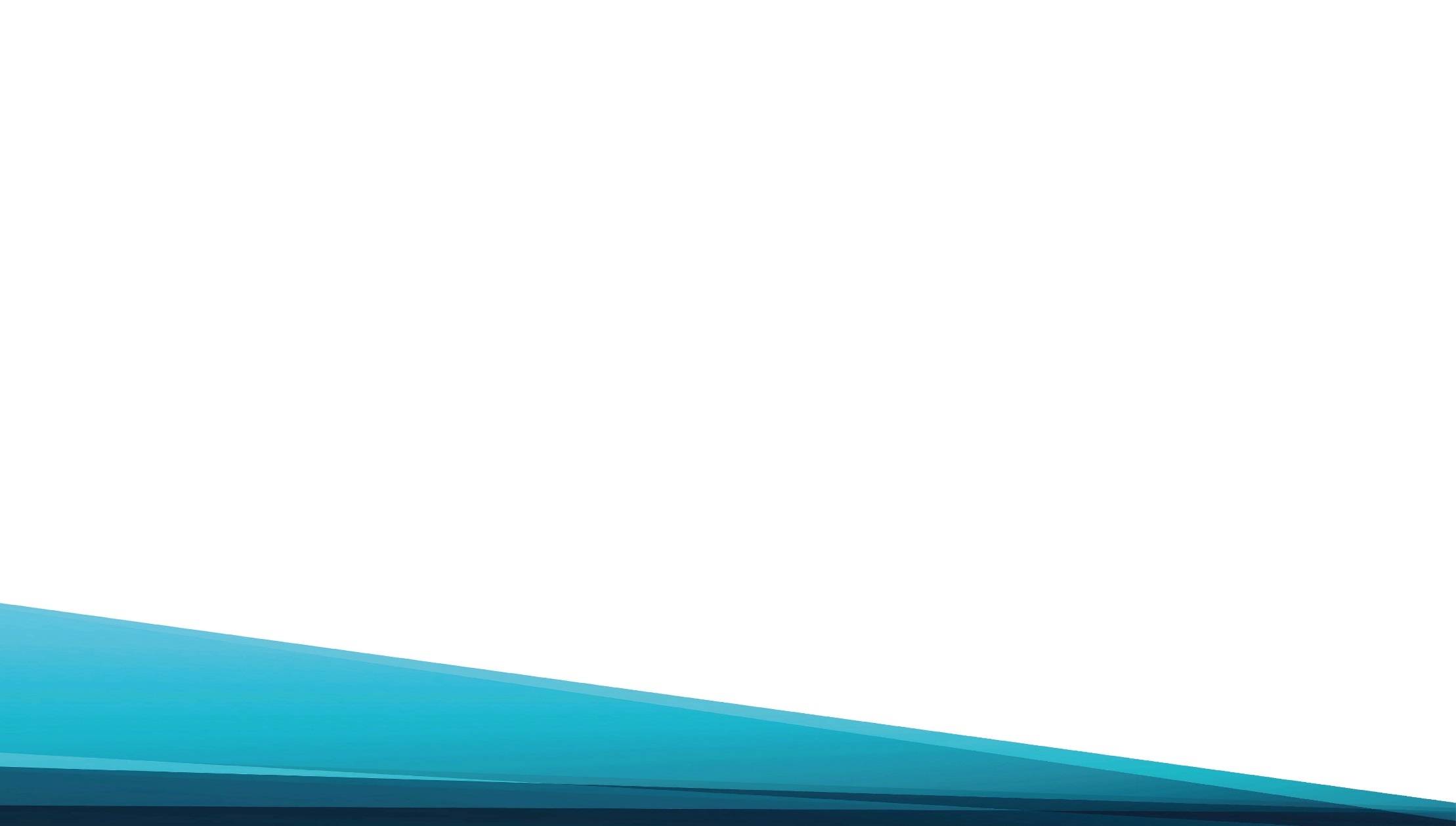 И летать, как птица 
                  в поднебесье,
Дай Духа Твоего,
И сердце обнови     
          благодатью Твоей.
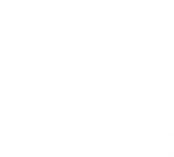 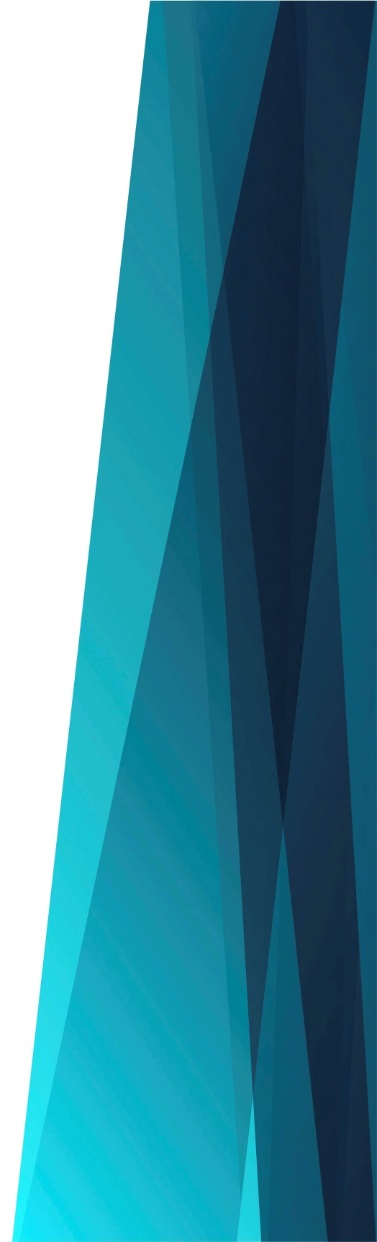 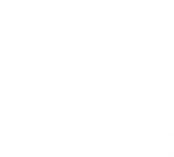 Я познать стремлюсь
Глубину Твоей любви,
Чувствовать её 
              и расти в Тебе.
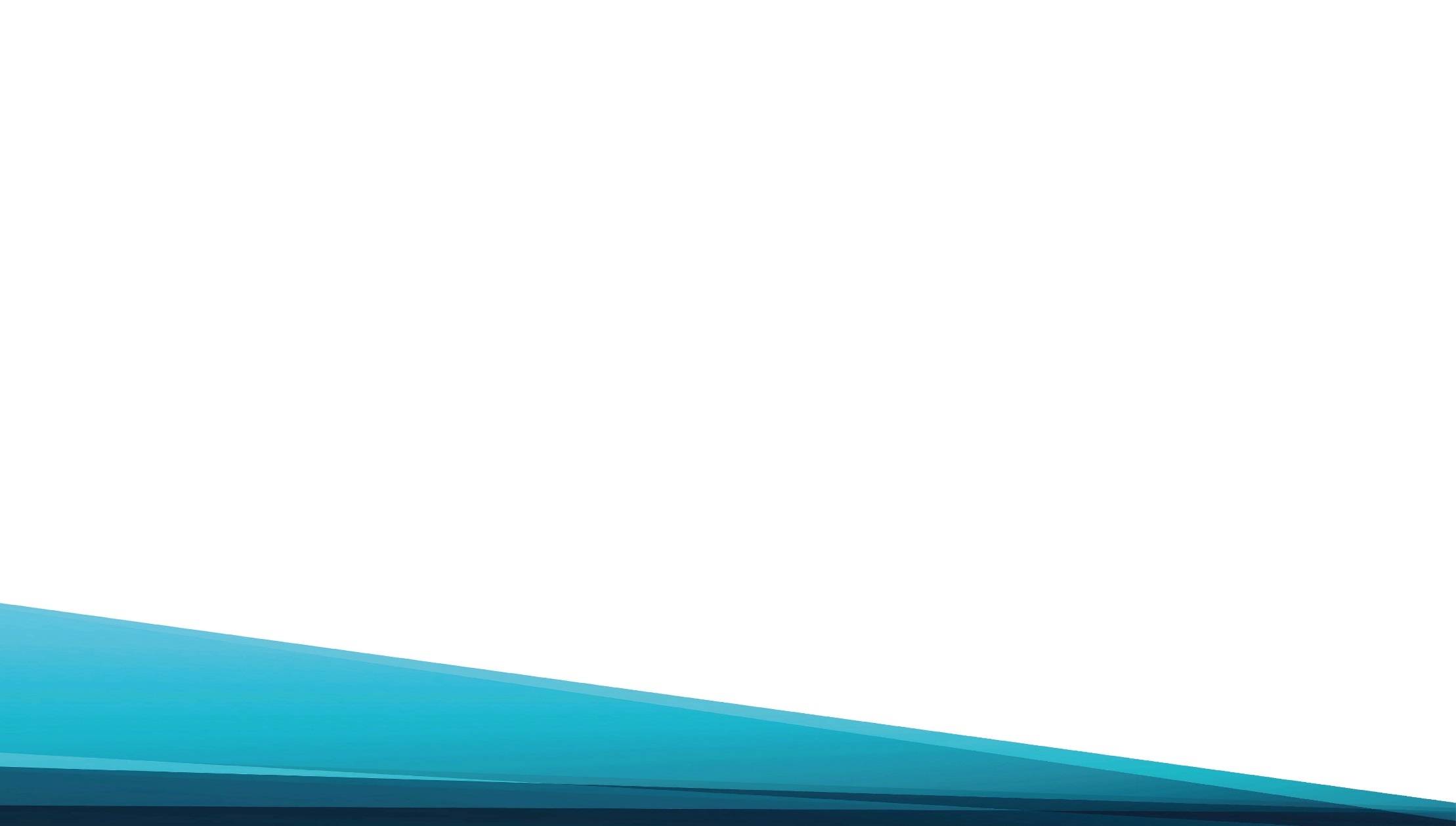 Ты ум мой обнови
И правде научи Твоей,
Чтоб каждый день я жил
Благодатью Твоей.
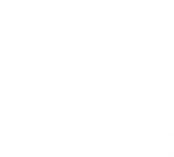 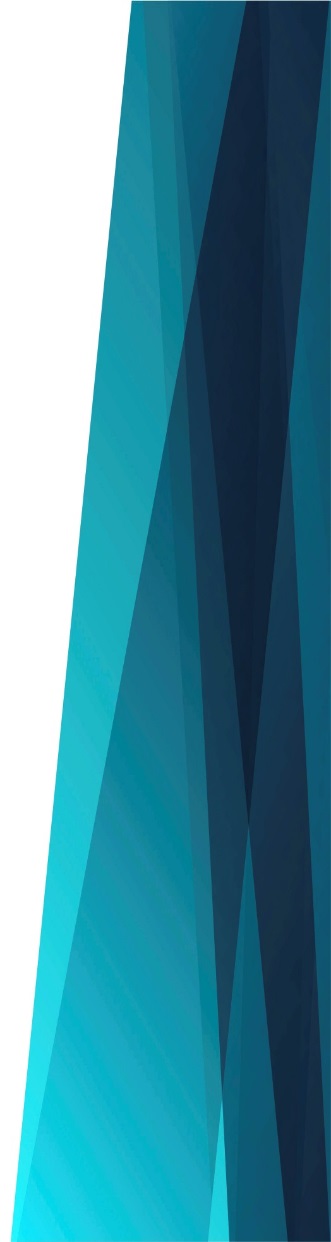 Припев:
О, Господь, 
Возьми меня на руки!
Я хочу ближе 
                быть к Тебе.
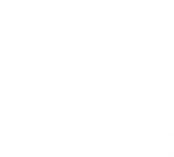 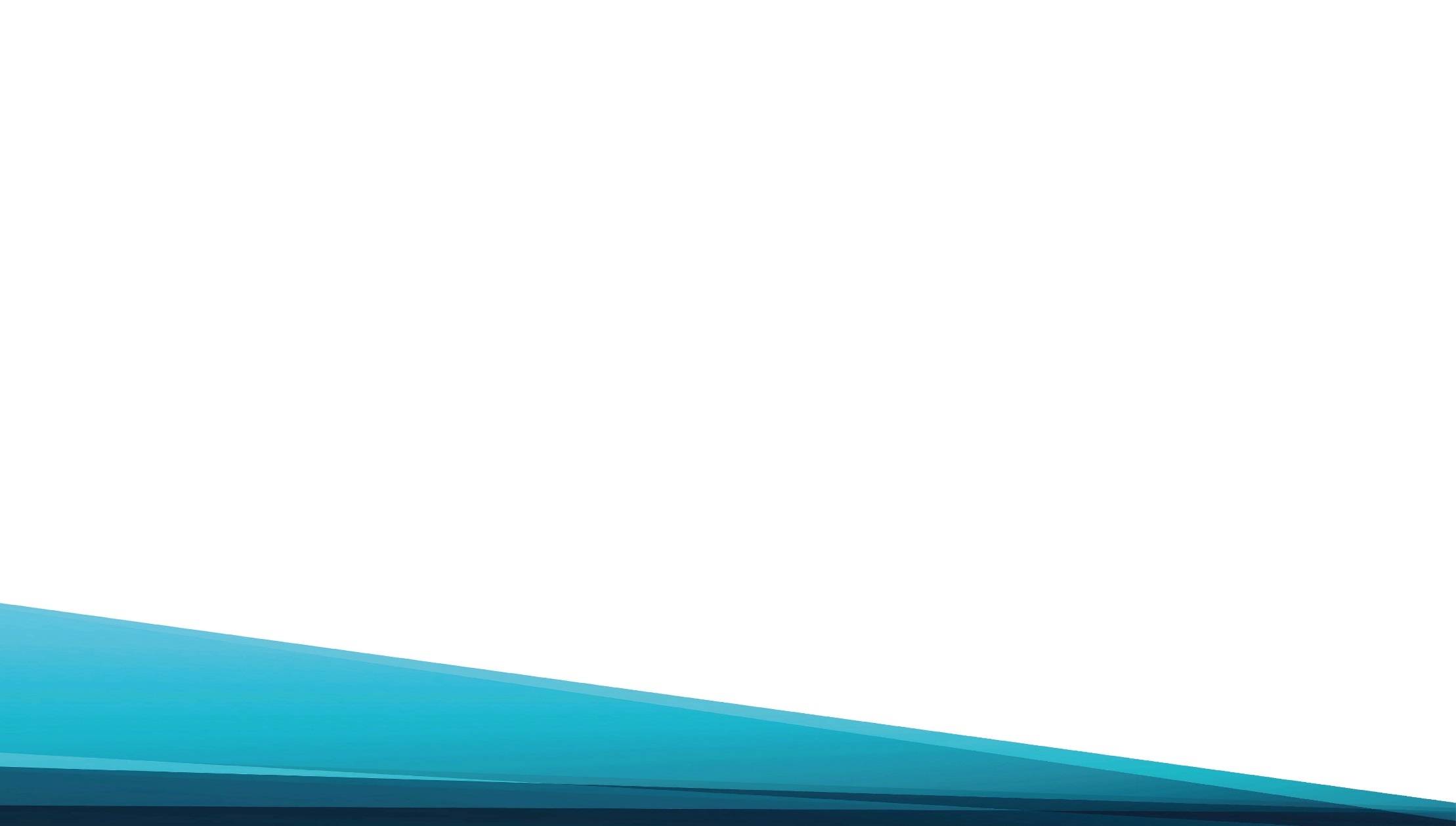 И летать, как птица 
                  в поднебесье,
Дай Духа Твоего,
И сердце обнови     
          благодатью Твоей.
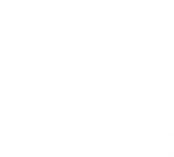 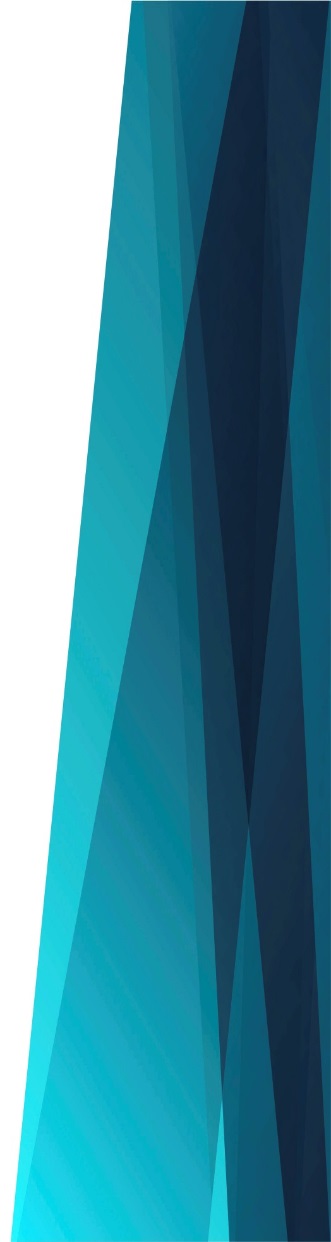 Припев:
О, Господь, 
Возьми меня на руки!
Я хочу ближе 
                быть к Тебе.
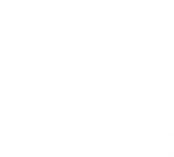 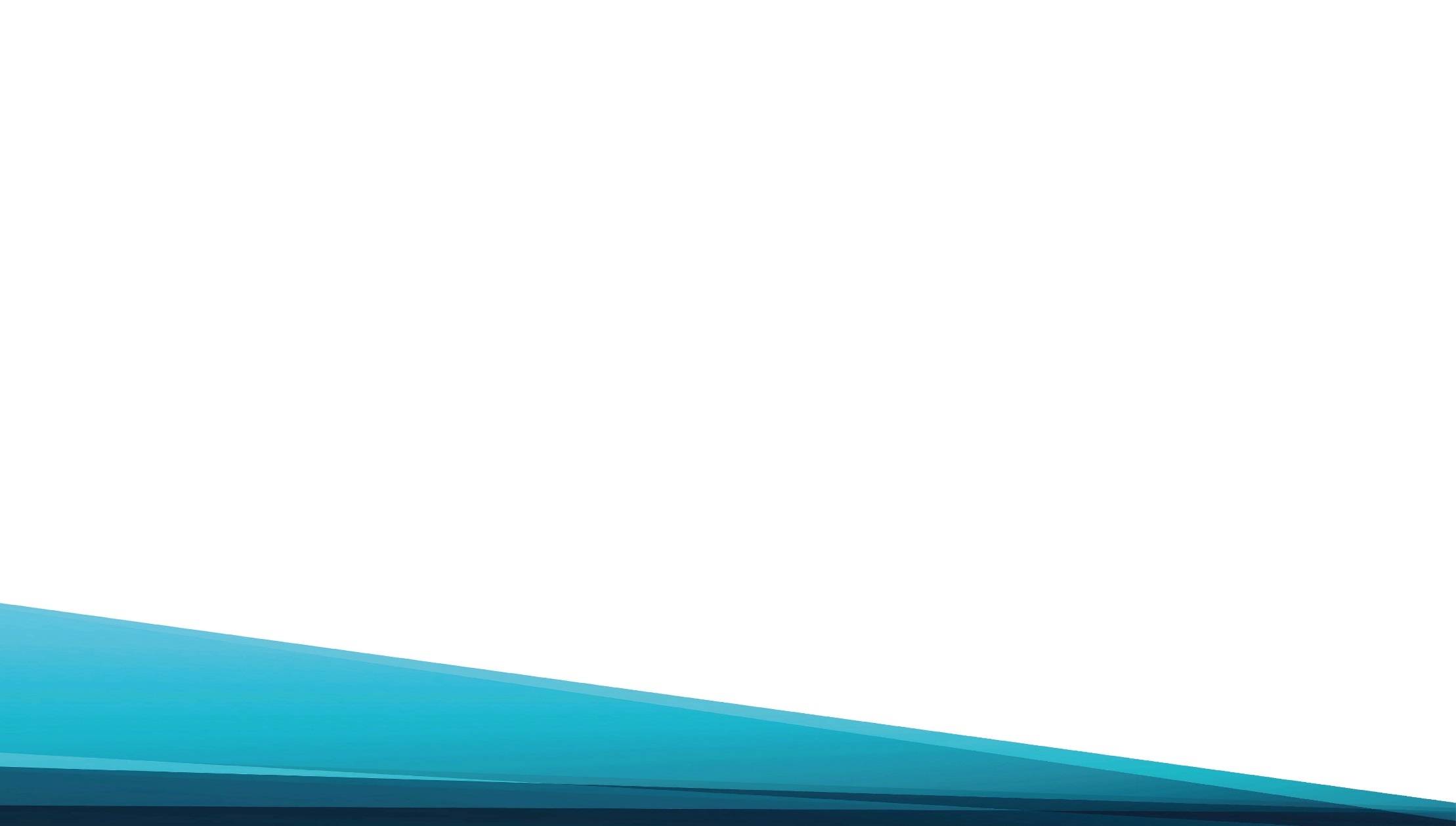 И летать, как птица 
                  в поднебесье,
Дай Духа Твоего,
И сердце обнови     
          благодатью Твоей.
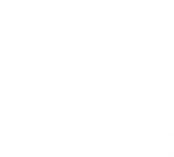 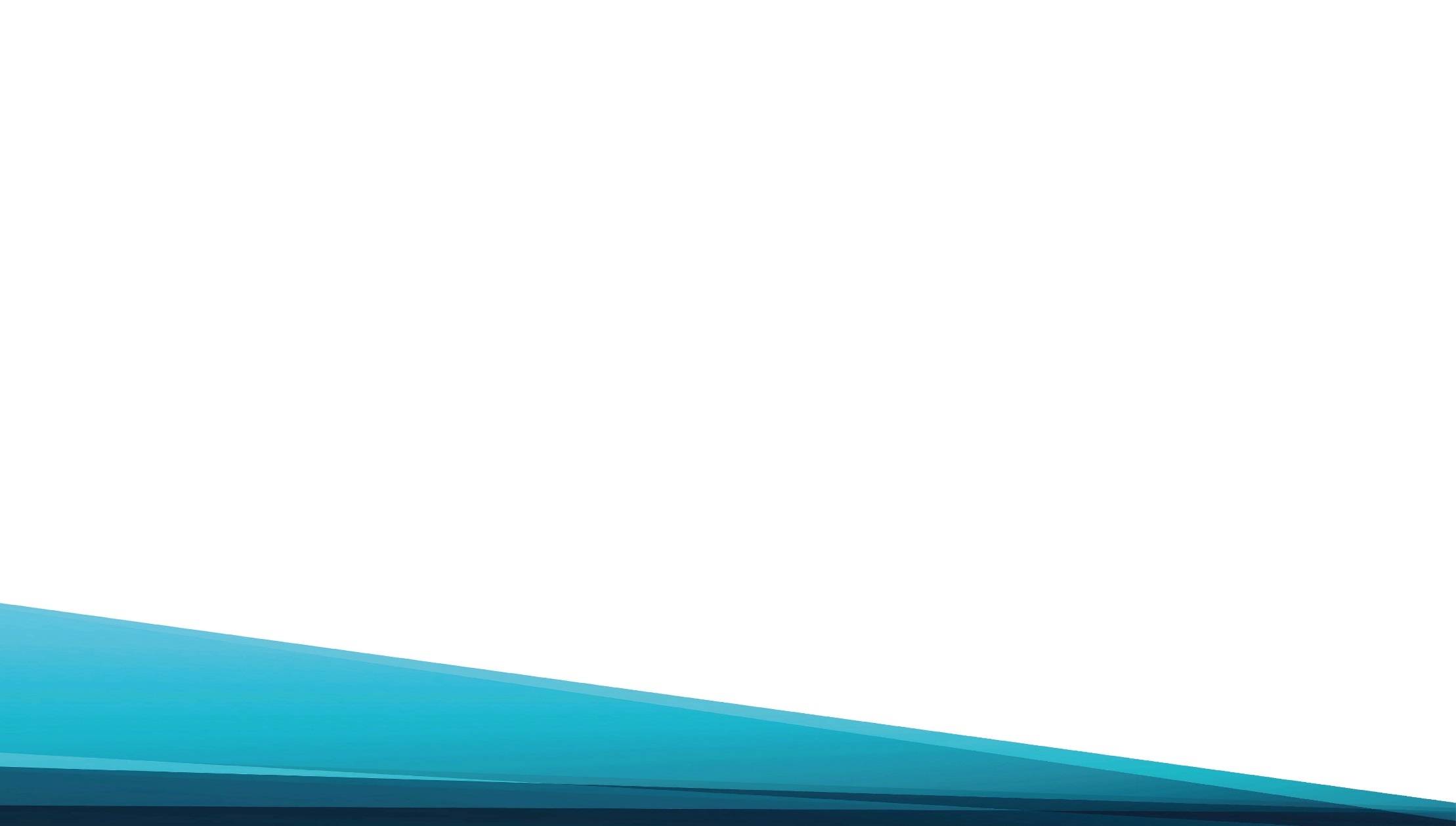 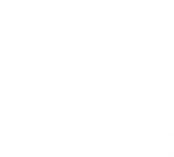 Дай Духа Твоего,
И сердце обнови     
  благодатью Твоей.